技术说明书
油井水泥降失水剂

发布日期： 2024-6-10
C-FL86S
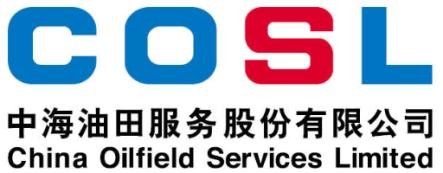 C-FL86S是一种聚合物类固体降失水剂，可用于中低温段控制水泥浆的失水量。
主要特性

可用于淡水或海水配浆
具有辅助防窜能力
低温下不影响水泥石强度发展
应用范围
推荐温度（BHCT）：2-120℃（36-248℉）
推荐加量（BWOC）：0.2-1.0%
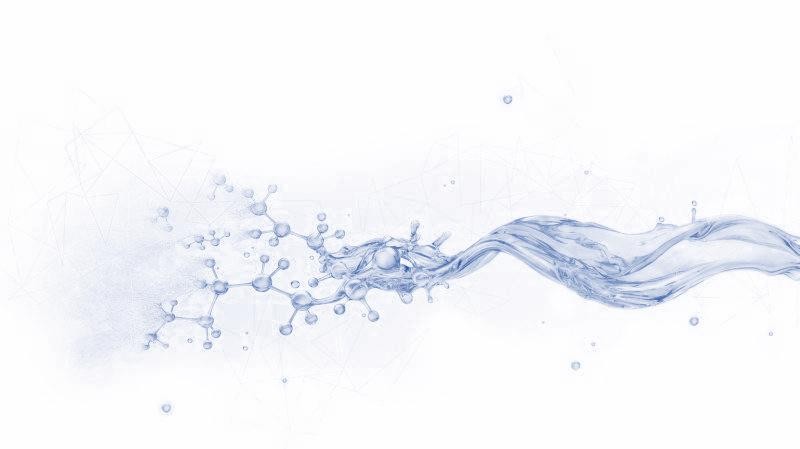 包装储运
包装要求：复合包装袋或按用户要求
包装规格：25kg/袋或按用户要求
贮存条件：贮存在干燥通风处，远离热源、火源
保 质 期：12个月
www.cosl.com.cn
中海油田服务股份有限公司
本信息仅供参考，COSL对该部分的信息不做任何担保和保证。
所有涉及到的产品和质量保障应遵守销售条款。本文件中的内容不具法律效应，也不是有效的法律建议。
河北省廊坊市三河燕郊行宫西大街81号
zhangxd11@cosl.com.cn
+86-10-8452 2344
Page 1 of 1
Technical Data Sheet
C-FL86S
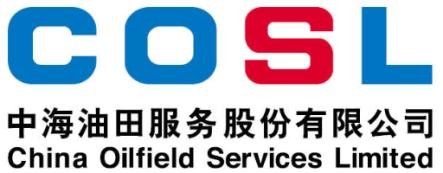 OIL WELL CEMENT FLUID LOSS ADDITIVE
Date issued： 2024-6-10
C-FL86S is the solid form of C-FL86L, which is a kind of polymer fluid loss additive to control the fluid loss of cement slurries in low to medium temperature.
FEATURES
Suitable for mixing with fresh water and sea water.
Asists to prevent oil or gas migration
No effect on the development of cement stone in low temperature
APPLICATION
Recommended temperature (BHCT): 36 -248℉ (2 -120℃)
Recommended dosage (BWOC): 0.2-1.0%
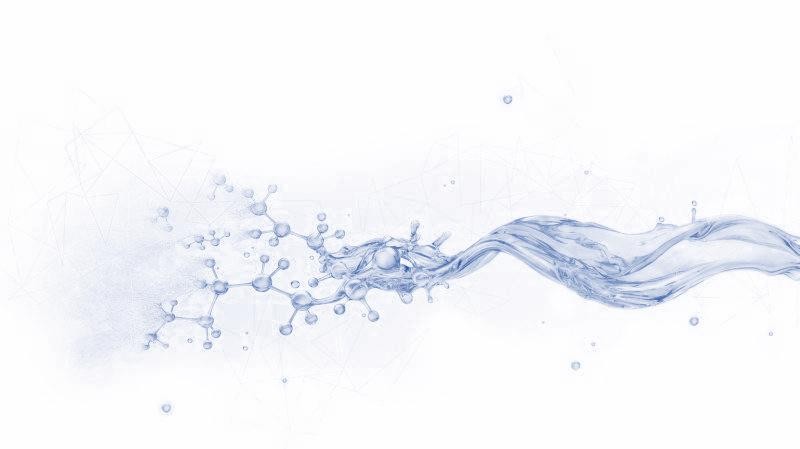 PACKAGE & STORAGE
Specifications of packaging: Composite packaging bag or as per client's requirements
Packing size: 25 kg/sx (55 lb/sx) or as per client's requirements
Storage conditions: Store in dry area. Avoid open flame, strong oxidant, high-temperature environment
Period of validity: 12 months
www.cosl.com.cn
China Oilfield Services Limited
No.81, Xinggong West Street, Yanjiao,
Sanhe, Hebei, China
zhangxd11@cosl.com.cn
+86-10-8452 2344
This information is supplied solely for informational purposes and COSL makes no guarantees or warranties, either expressed or implied, with respect to the accuracy and use of this data. All product warranties and guarantees shall be governed by the Standard Terms of Sale.
Nothing in this document is legal advice or is a substitute for competent legal advice.
Page 1 of 1